Microscope examination of multi-cladding fiber BCF91A-MC and BCF98-MC
We examined the fiber end of both BCF91A-MC and BCF98-MC that received in SDU with microscope camera, but not found the second structure,  so both fibers should be the single cladding.

The fiber "BCF91A-MC" we received has the property:
Similar light yield as BCF91-SC
Single cladding from microscope view.
1.01mm diameter that larger than the 1.00mm of BCF91A-SC
A little worse polishing quality, which may mean the core material is different.

The property of BCF98-MC is similar as single cladding fiber.
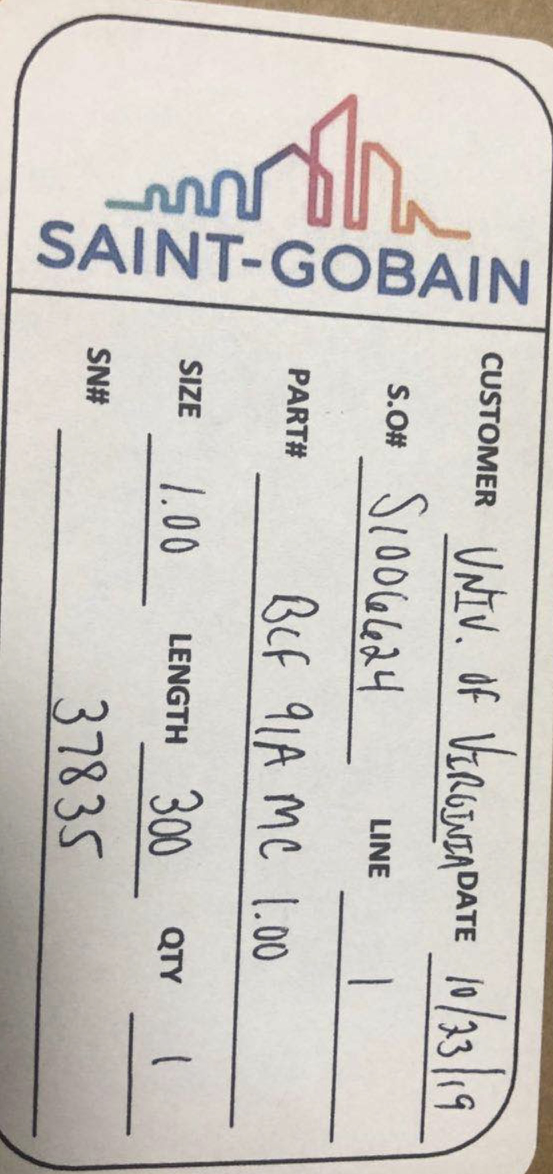 ”BCF91A-MC”
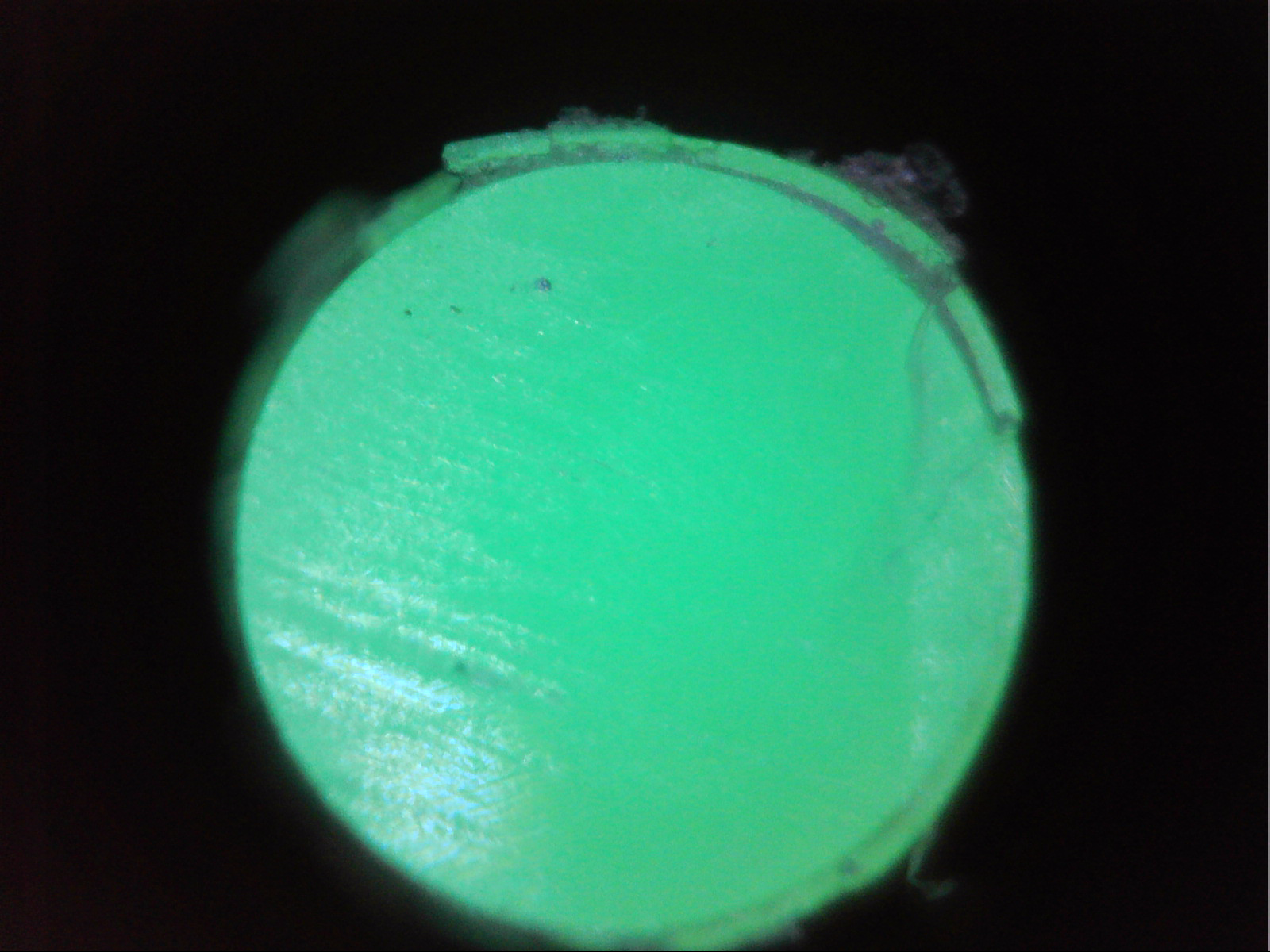 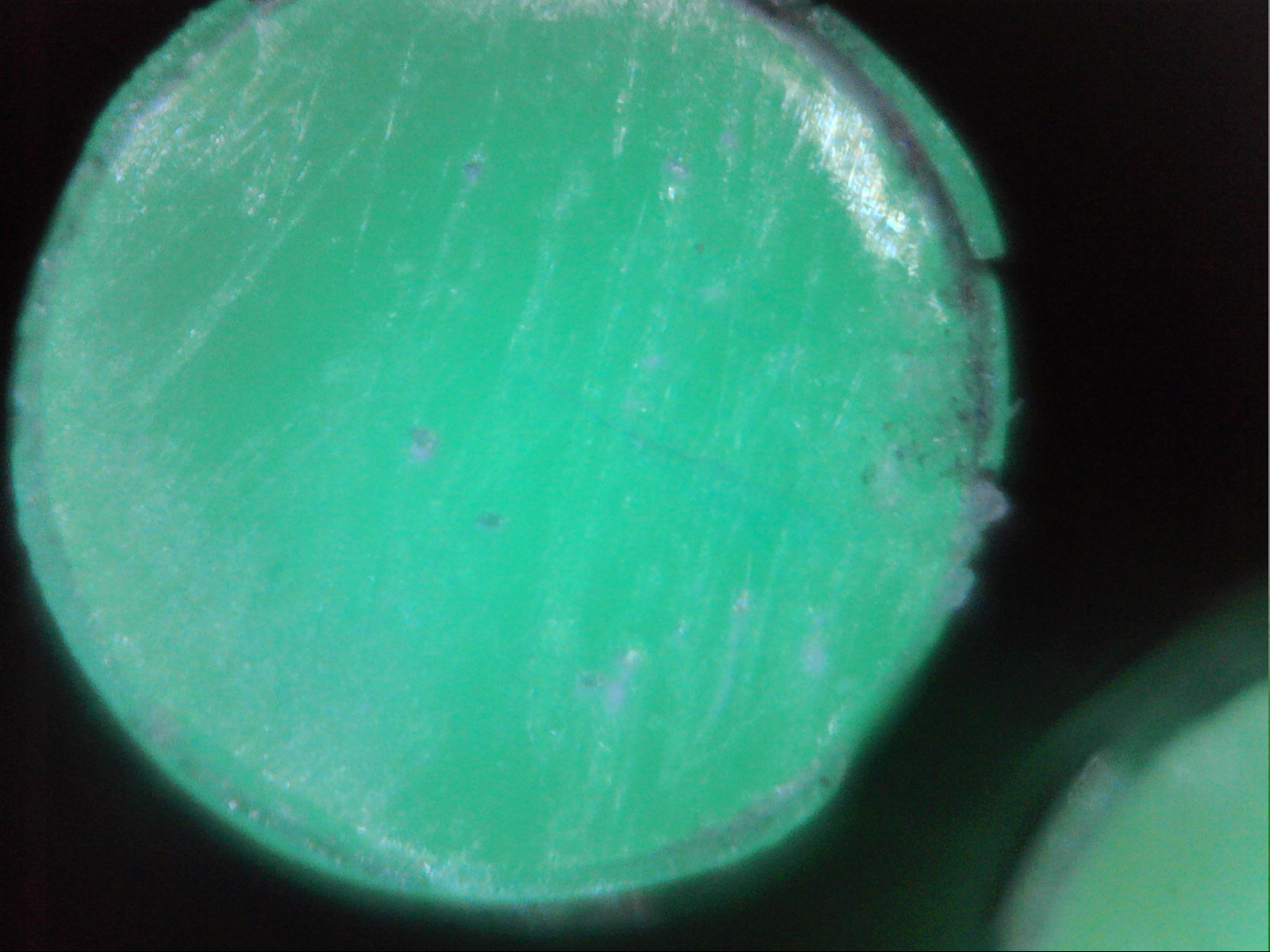 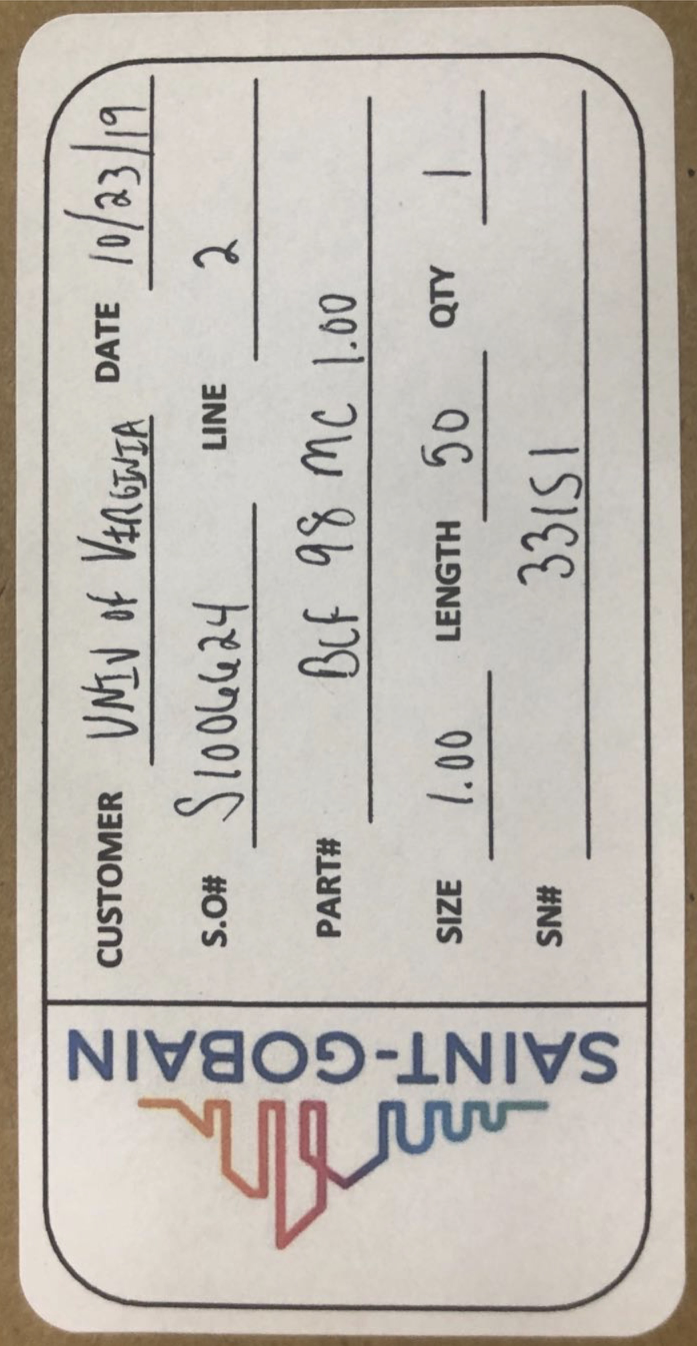 “BCF98-MC”
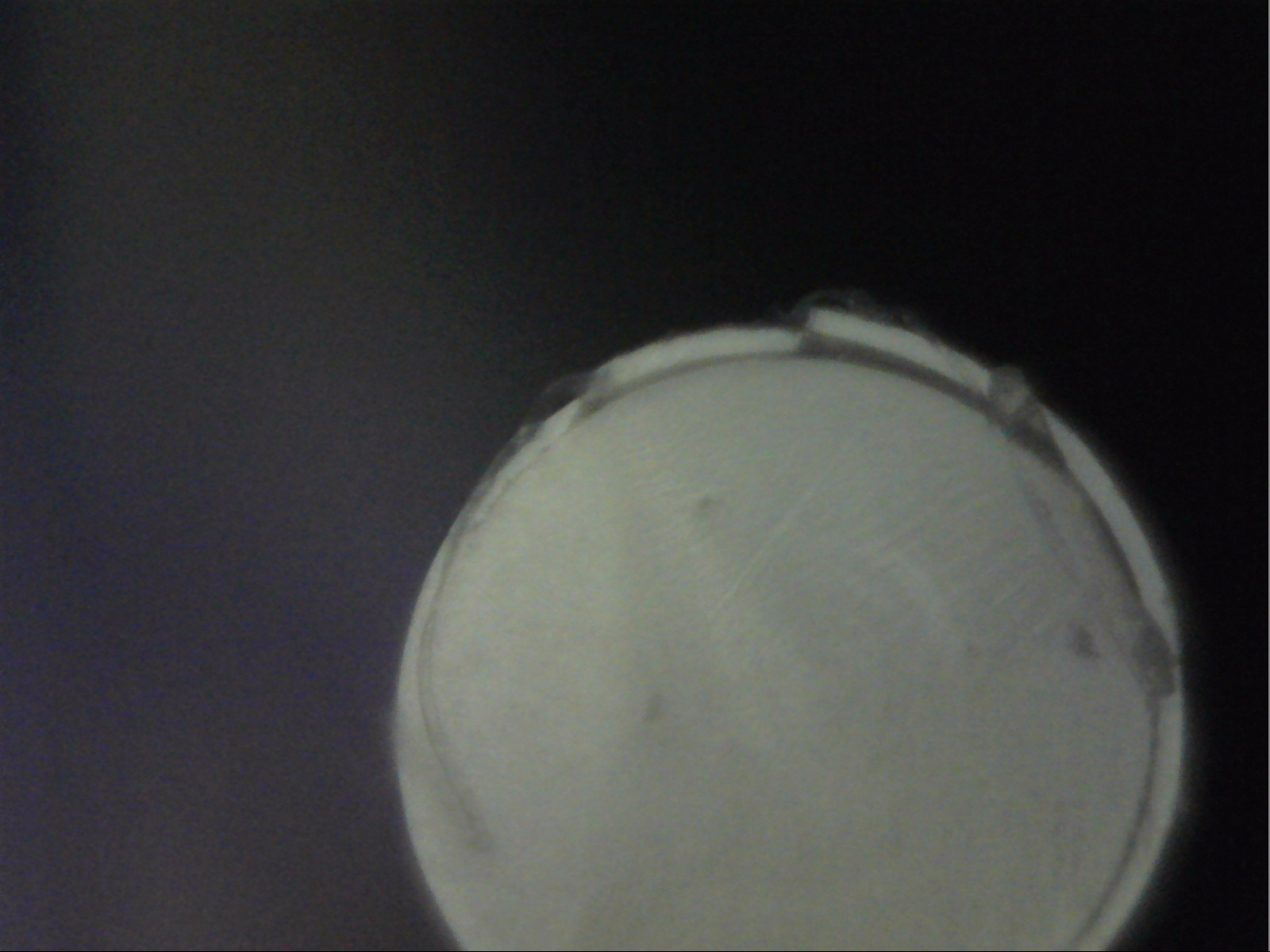 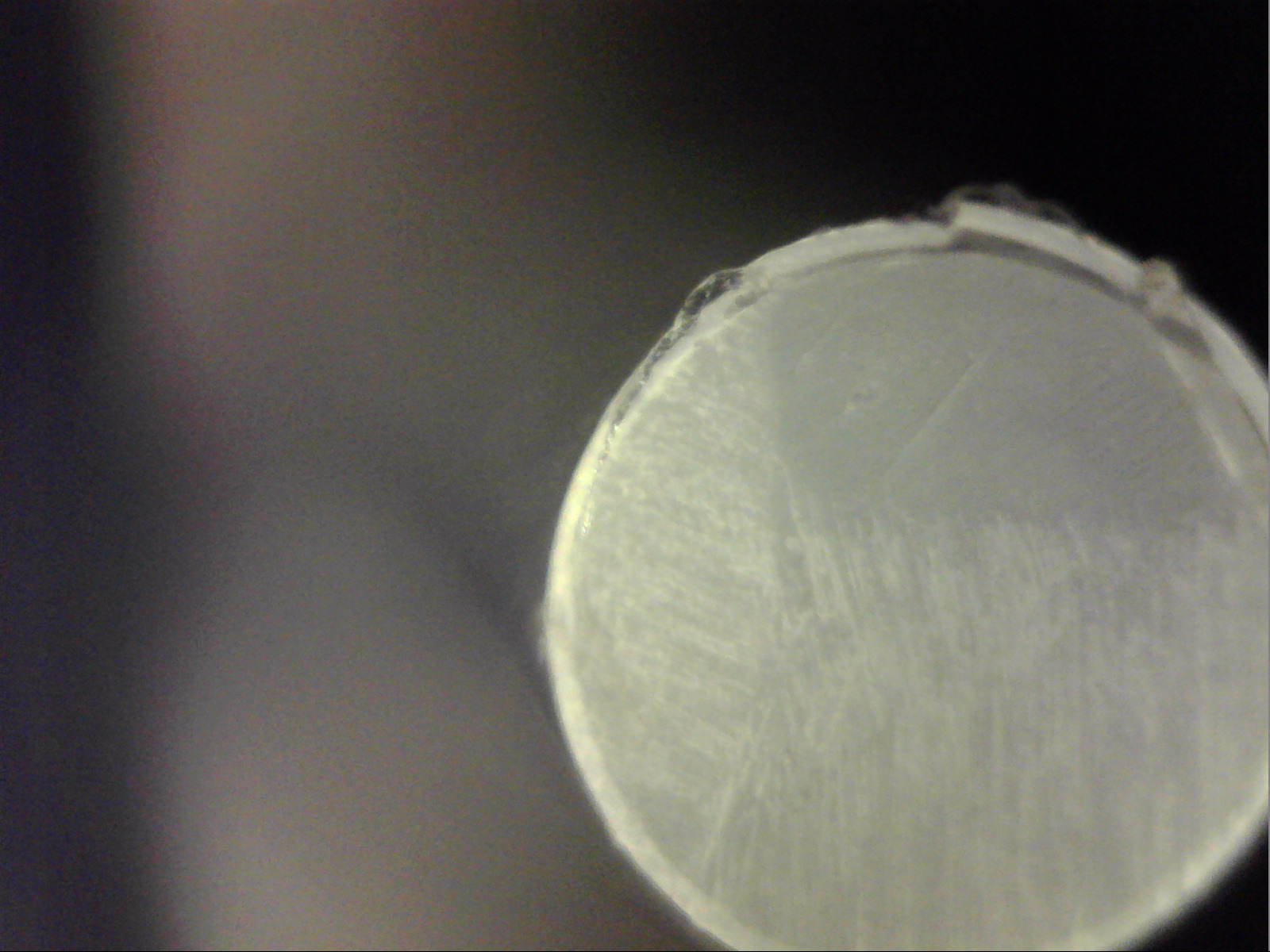 Y11-MC
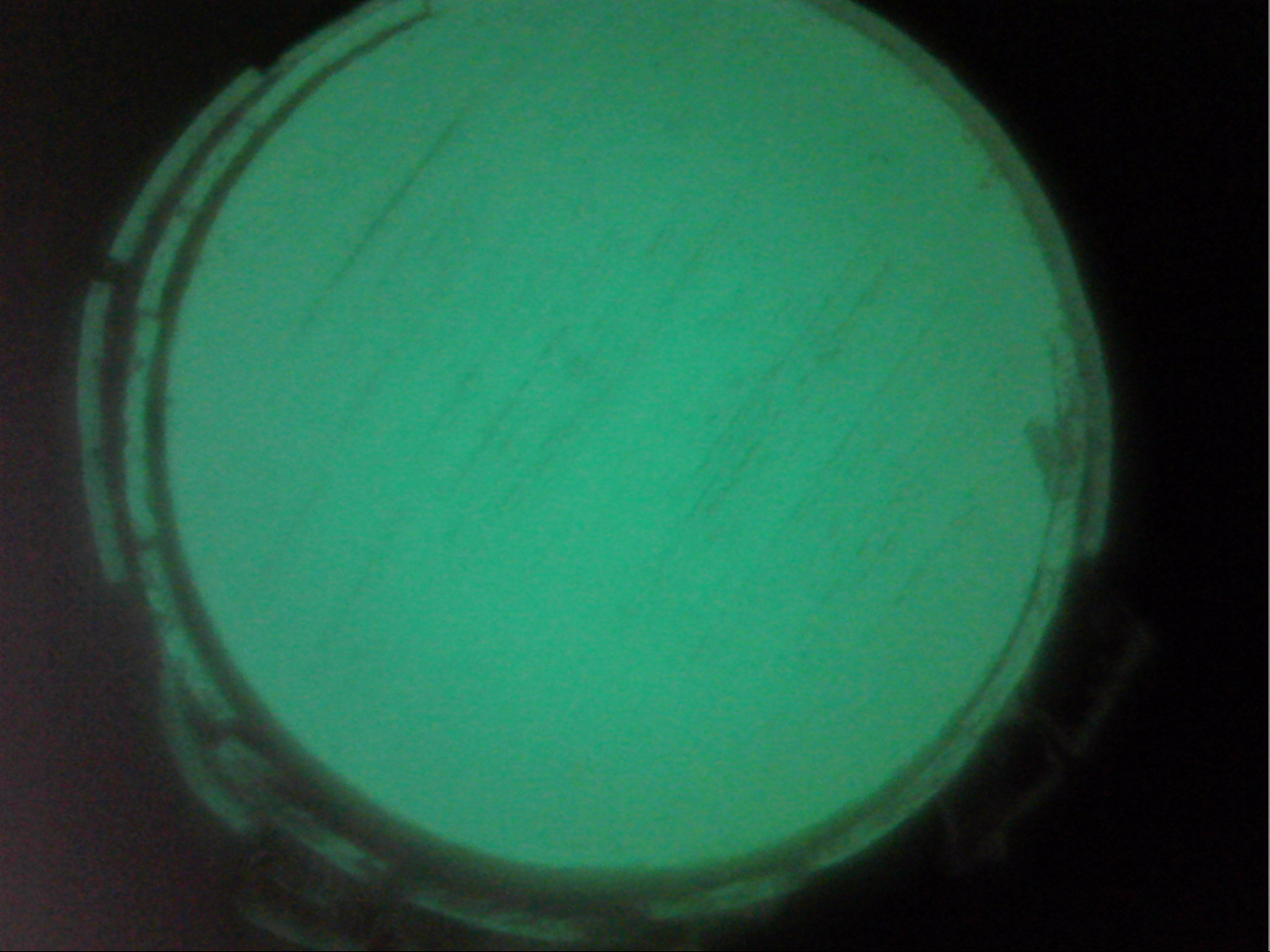 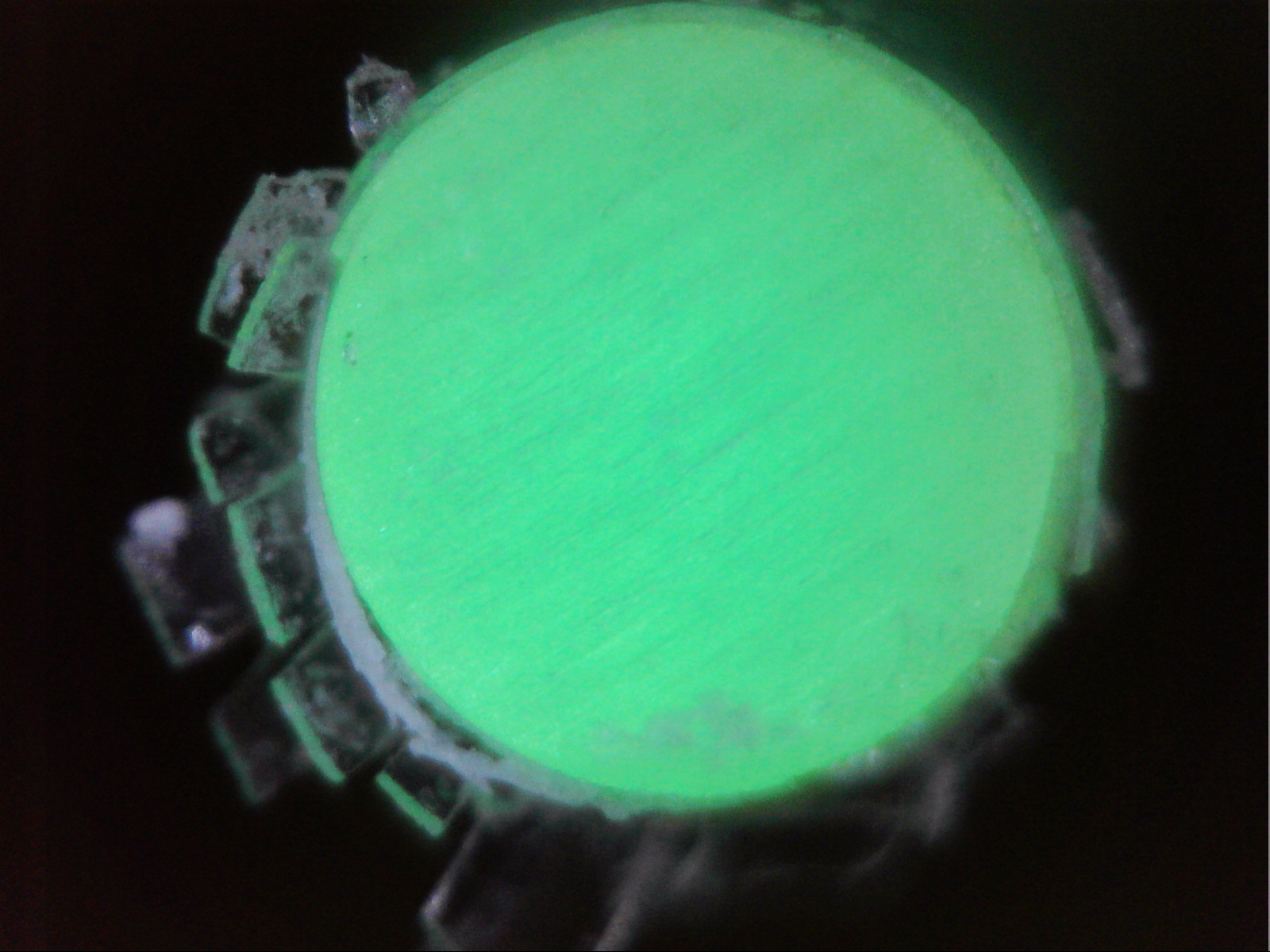 BCF91A-SC
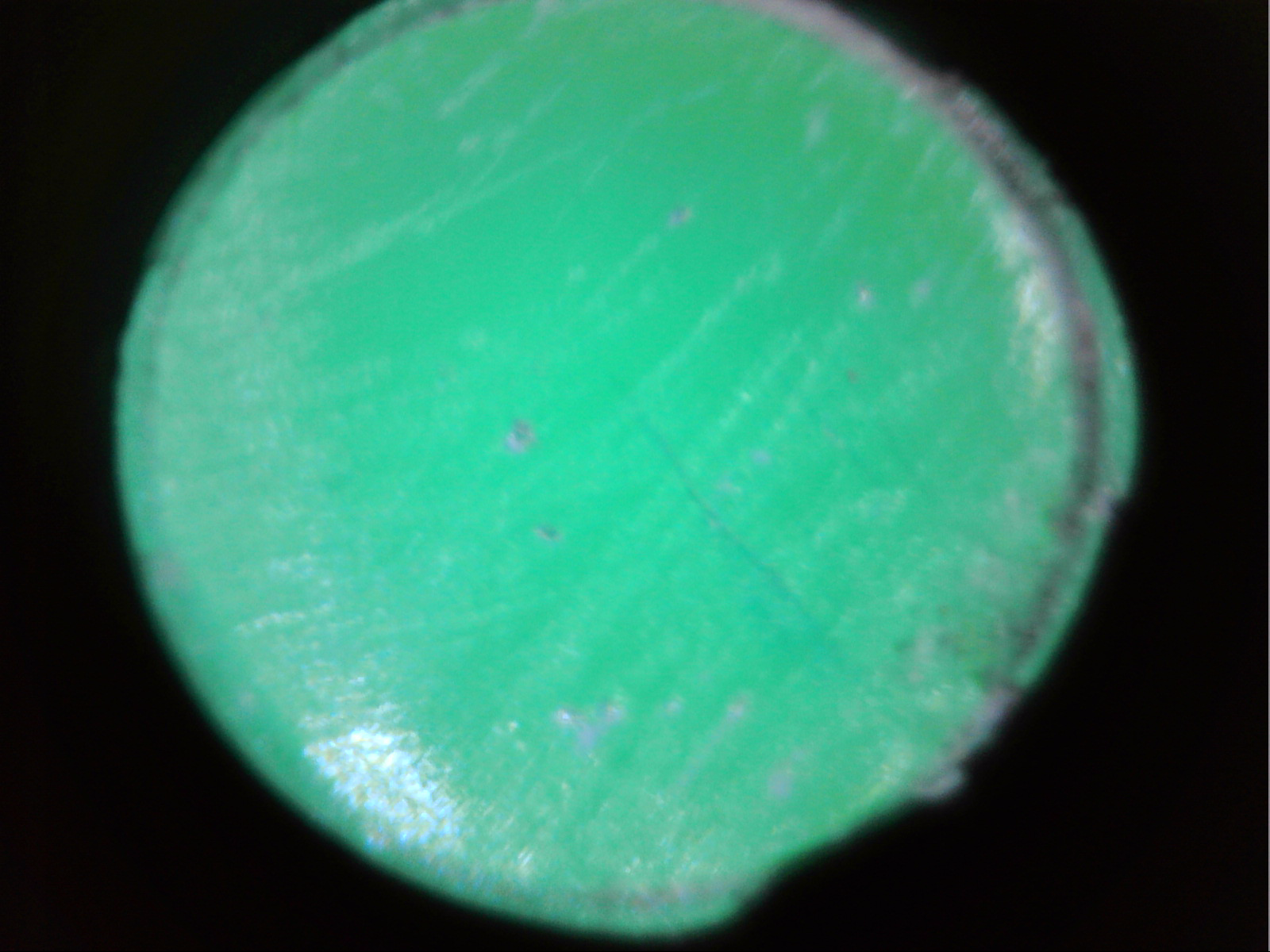